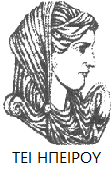 Ελληνική Δημοκρατία
Τεχνολογικό Εκπαιδευτικό Ίδρυμα Ηπείρου
Λογιστική Εθνικών Λογαριασμών
Εισαγωγή
Διακομιχάλης Μιχαήλ
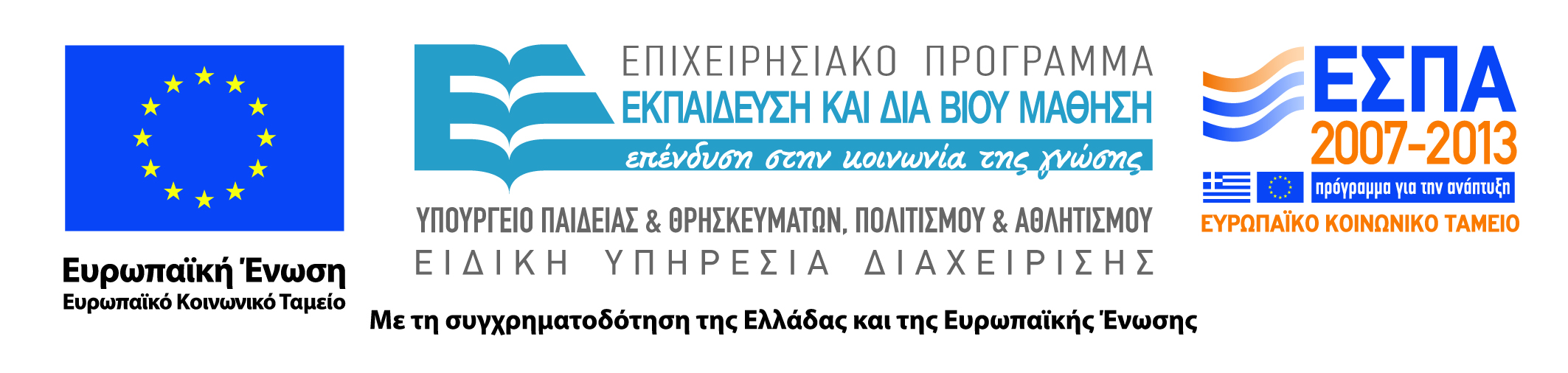 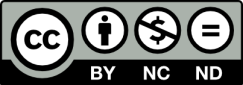 Ανοιχτά Ακαδημαϊκά Μαθήματα στο ΤΕΙ Ηπείρου
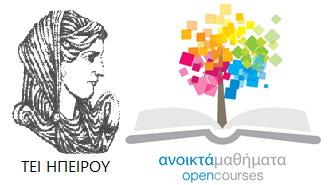 Λογιστικής και Χρηματοοικονομικής
Λογιστική Εθνικών Λογαριασμών
Ενότητα 1: Εισαγωγή
Διακομιχάλης Μιχαήλ
Αναπληρωτής Καθηγητής
Πρέβεζα, 2015
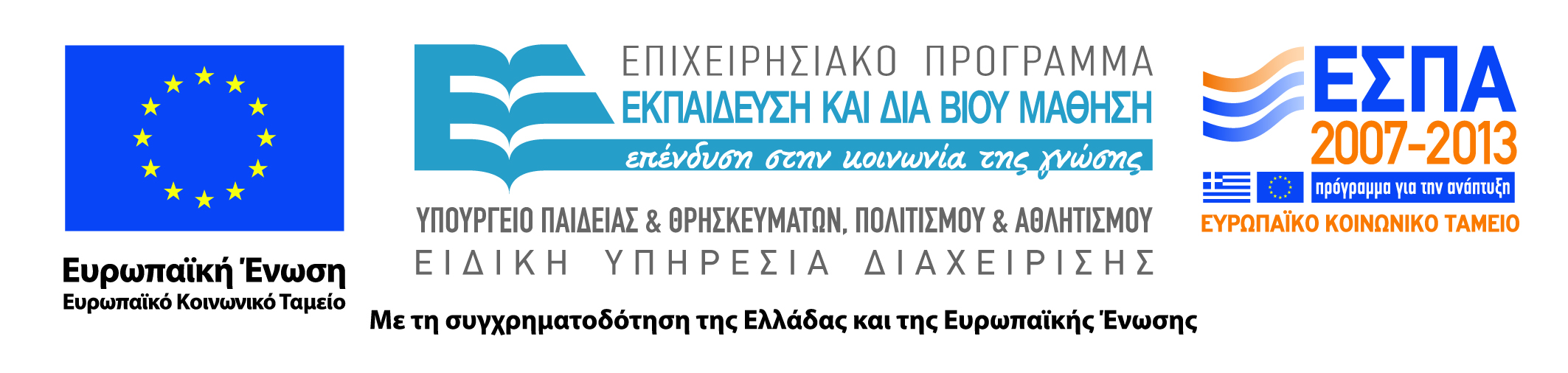 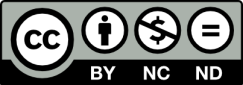 Άδειες Χρήσης
Το παρόν εκπαιδευτικό υλικό υπόκειται σε άδειες χρήσης Creative Commons. 
Για εκπαιδευτικό υλικό, όπως εικόνες, που υπόκειται σε άλλου τύπου άδειας χρήσης, η άδεια χρήσης αναφέρεται ρητώς.
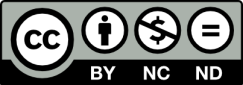 3
Χρηματοδότηση
Το έργο υλοποιείται στο πλαίσιο του Επιχειρησιακού Προγράμματος «Εκπαίδευση και Δια Βίου Μάθηση» και συγχρηματοδοτείται από την Ευρωπαϊκή Ένωση (Ευρωπαϊκό Κοινωνικό Ταμείο) και από εθνικούς πόρους.
Το έργο «Ανοικτά Ακαδημαϊκά Μαθήματα στο TEI Ηπείρου» έχει χρηματοδοτήσει μόνο τη αναδιαμόρφωση του εκπαιδευτικού υλικού.
Το παρόν εκπαιδευτικό υλικό έχει αναπτυχθεί στα πλαίσια του εκπαιδευτικού έργου του διδάσκοντα.
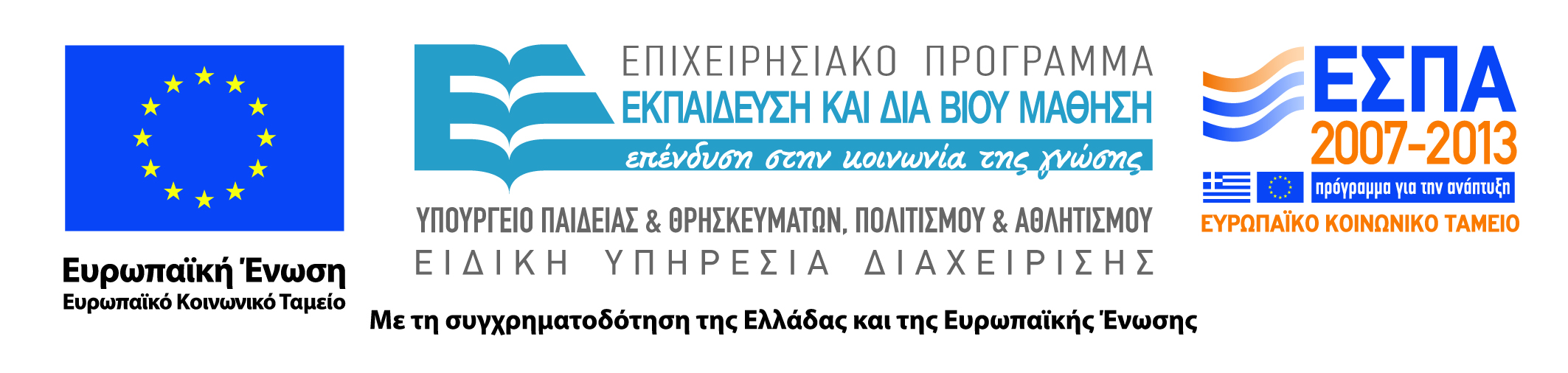 Σκοποί  ενότητας
Στόχος του μαθήματος είναι η επέκταση των γνώσεων των φοιτητών στις έννοιες, στους ορισμούς, στις ταξινομήσεις και στους κανόνες υπολογισμού των διάφορων εθνικών οικονομικών μεγεθών.
5
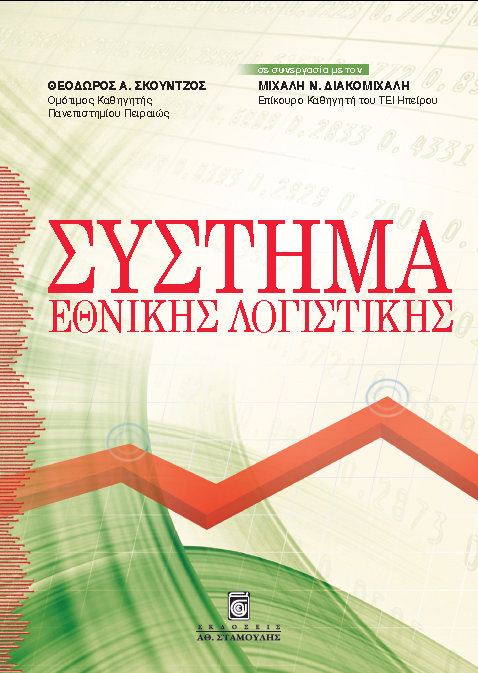 6
Εισαγωγή
Ειδικότερα το μάθημα αποσκοπεί στη συστηματική παρουσίαση και ανάλυση των απαραίτητων στατιστικών στοιχείων για τη λήψη των κατάλληλων αποφάσεων από τους αρμόδιους φορείς, δημόσιους και ιδιωτικούς, σε επίπεδο περιφέρειας, χώρας ή ομάδας χωρών. 
Απώτερος στόχος είναι η κατανόηση και εμπέδωση των αρχών της Εθνικής Λογιστικής μέσω της οποίας επιτυγχάνεται η οικονομική ποσοτική ανάλυση της εθνικής οικονομίας που αποτυπώνεται στους Εθνικούς Λογαριασμούς.
7
Εισαγωγή
Η ύλη του μαθήματος βασίζεται στις αναθεωρημένες οδηγίες για την κατάρτιση συστημάτων εθνικών λογαριασμών που προήλθαν από τη συνεργασία μεταξύ των Ηνωμένων Εθνών, της Ευρωπαϊκής Ένωσης, του Οργανισμού για Οικονομική Συνεργασία και Ανάπτυξη, της Διεθνούς Τράπεζας και του Διεθνούς Νομισματικού Ταμείου. 
Τα συστήματα αναφέρονται σε χώρες με οικονομίες αγοράς, ανεξάρτητα από το στάδιο αναπτύξεως τους, καθώς και σε χώρες σε μετάβαση προς τις οικονομίες αγοράς. 
Δεδομένης της συμμετοχής της Ελλάδας στην Ευρωπαϊκή Ένωση, η έμφαση δίνεται στις ανάγκες για στοιχεία στον Ευρωπαϊκό χώρο έτσι ώστε τα συστήματα των εθνικών λογαριασμών των χωρών - μελών να είναι σύγχρονα, εναρμονισμένα και συγκρίσιμα.
8
Εισαγωγή
Τα περιεχόμενα του βιβλίου διαρθρώνονται σε τέσσερα μέρη και δεκατρία κεφάλαια. 
Το πρώτο μέρος περιέχει δύο κεφάλαια και αναφέρεται στα πλαίσια του συστήματος των εθνικών λογαριασμών. 
Το δεύτερο μέρος αποτελείται από πέντε κεφάλαια και αφιερώνεται στις συναλλαγές στο σύστημα λογαριασμών. 
Το τρίτο μέρος περιλαμβάνει τρία κεφάλαια που αναφέρονται στην παρουσίαση των λογαριασμών. 
Το τέταρτο μέρος συντίθεται από τρία κεφάλαια και σχετίζεται με τις εισροές - εκροές, τους αριθμοδείκτες, τον πληθυσμό και τις εισροές εργασίας.
9
Εισαγωγή
Οι εθνικοί λογαριασμοί αποτελούν τους ακρογωνιαίους λίθους της οικονομικής ποσοτικής ανάλυσης. Για το λόγο αυτό η κατανόηση του μαθήματος θα συμβάλλει στην επαρκή ακαδημαϊκή προετοιμασία για την επιτυχή ενασχόληση με τις σύγχρονες απαιτήσεις της οικονομικής επιστήμης.
10
Εισαγωγή
Οι Εθνικοί Οικονομικοί Λογαριασμοί είναι ένα σύστημα λογαριασμών που παρέχουν μια ολοκληρωμένη και αναλυτική εικόνα των πολύπλοκων οικονομικών δραστηριοτήτων που λαμβάνουν χώρα μέσα σε μια εθνική οικονομία και των αντιδράσεων μεταξύ των διαφόρων οικονομικών μονάδων κατά τη διάρκεια μιας συγκεκριμένης χρονικής περιόδου.
 Οι λογαριασμοί αυτοί καθ' εαυτοί παρουσιάζουν συνοπτικά ένα μεγάλο πλήθος λεπτομερών πληροφοριών που είναι οργανωμένες σύμφωνα με τις οικονομικές αρχές και αντιλήψεις για τη λειτουργία μιας εθνικής οικονομίας. 
Στην πράξη οι λογαριασμοί καταρτίζονται για διαδοχικές χρονικές περιόδους, παρέχοντας κατ' αυτό τον τρόπο μια συνεχή ροή πληροφοριών που είναι απαραίτητες για την επισήμανση, την ανάλυση και την αξιολόγηση της λειτουργίας μιας οικονομίας διαχρονικά.
11
Εισαγωγή
Σήμερα όλες οι χώρες του κόσμου κατά την κατάρτιση των εθνικών τους λογαριασμών ακολουθούν το Σύστημα Εθνικών Λογαριασμών του 1993 ή ΣΕΛ 1993, που ομόφωνα αποδέχτηκε το Οικονομικό και Κοινωνικό Συμβούλιο των Ηνωμένων Εθνών, το 1993.

Το ΣΕΛ 1993 αποτελείται από μια λογική, συνεπή και ολοκληρωμένη σειρά μακροοικονομικών λογαριασμών, ισολογισμών, και πινάκων που βασίζονται σε μια  διεθνώς αποδεκτή σειρά εννοιών, ορισμών, ταξινομήσεων και λογιστικών κανόνων.
12
Εισαγωγή
Το ΣΕΛ δομείται γύρω από μια διαδοχική σειρά αλληλοσυνδεόμενων λογαριασμών ροής που αναφέρονται σε διάφορους τύπους οικονομικής δραστηριότητας που λαμβάνουν χώρα κατά τη διάρκεια μιας χρονικής περιόδου, μαζί με ισολογισμούς στους οποίους καταγράφονται οι συσσωρευμένες αποκτήσεις και υποχρεώσεις των θεσμικών μονάδων ή τομέων στην αρχή και το τέλος μιας περιόδου. 

Κάθε λογαριασμός ροής αναφέρεται σε συγκεκριμένο είδος δραστηριότητας, όπως η παραγωγή, η δημιουργία, η διανομή, η αναδιανομή ή χρήση του εισοδήματος.
13
Εισαγωγή
Κάθε λογαριασμός στο ΣΕΛ εξισορροπείται με την εισαγωγή ενός εξισωτικού μεγέθους το οποίο προκύπτει ως η διαφορά μεταξύ των συνολικών πόρων και χρήσεων που καταγράφονται στα δύο σκέλη του λογαριασμού. 
Το εξισωτικό μέγεθος από ένα λογαριασμό μεταφέρεται ως το πρώτο στοιχείο στο λογαριασμό που ακολουθεί, καθιστώντας με αυτόν τον τρόπο τη σειρά των λογαριασμών ένα αρθρωτό σύνολο.
 Τα διάφορα εξισωτικά μεγέθη τυπικά αντιπροσωπεύουν το καθαρό αποτέλεσμα των δραστηριοτήτων που καλύπτονται από τους συγκεκριμένους λογαριασμούς και κατά συνέπεια συνιστούν οικονομικά κατασκευάσματα σημαντικού ενδιαφέροντος και αναλυτικής σημασίας, όπως είναι, παραδείγματος χάριν, η προστιθέμενη αξία, το διαθέσιμο εισόδημα, η αποταμίευση κ.α.
14
Εισαγωγή
Υπάρχει ισχυρή σύνδεση μεταξύ των λογαριασμών ροής και των ισολογισμών, δεδομένου ότι όλες οι διαχρονικές μεταβολές που επηρεάζουν τις απαιτήσεις και τις υποχρεώσεις που έχουν οι θεσμικές μονάδες ή τομείς καταχωρούνται συστηματικά σ' έναν από τους λογαριασμούς ροής.
Ο ισολογισμός κλεισίματος προσδιορίζεται πλήρως από τον ισολογισμό ανοίγματος και τις συναλλαγές ή άλλες ροές που καταχωρούνται στη διαδοχική σειρά των λογαριασμών.

Η χώρα μας εφαρμόζει το Ευρωπαϊκό Σύστημα Λογαριασμών (ΕΣΛ) του 1995 που ακολουθείται από όλες τις χώρες της Ευρωπαϊκής Ένωσης. Το ΕΣΛ είναι πλήρως συνεπές με το ΣΕΛ 1993. Άλλωστε το ΣΕΛ 1993 είναι κοινό προϊόν των εξής διεθνών οργανισμών: Ηνωμένα Έθνη, Διεθνές Νομισματικό Ταμείο, Επιτροπή των Ευρωπαϊκών Κοινοτήτων, Οργανισμός Οικονομικής Συνεργασίας και Αναπτύξεως, Διεθνής Τράπεζα.
15
Εισαγωγή
Το ΕΣΛ 1995 εστιάζεται περισσότερο στις συνθήκες και τις στατιστικές ανάγκες της ΕΕ. Ειδικότερα οι βασικές διαφορές μεταξύ ΣΕΛ 1993 και ΕΣΛ 1995 είναι οι εξής:
Διαφορές στην παρουσίαση
Οι έννοιες του ΕΣΛ 1995 είναι σε πολλές περιπτώσεις περισσότερο εξειδικευμένες και ακριβείς σε σύγκριση με το ΣΕΛ 1993. Στα πλαίσια αυτού του βιβλίου θα ασχοληθούμε με την παρουσίαση του ΕΣΛ 1995, με βάση το οποίο καταρτίζονται οι εθνικοί λογαριασμοί της Ελλάδας.
16
Βιβλιογραφία
Σκούντζος Θ., Διακομιχάλης Μ. (2012) Σύστημα Εθνικής Λογιστικής Εκδόσεις Σταμούλη, Αθήνα
Σημείωμα Αναφοράς
Διακομιχάλης Μ. (2015). Λογιστική Εθνικών Λογαριασμών. ΤΕΙ Ηπείρου. Διαθέσιμο από:
http://oc-web.ioa.teiep.gr/OpenClass/courses/LOGO125/
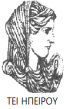 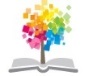 18
ΔΙΑΤΑΡΑΧΕΣ ΦΩΝΗΣ, Ενότητα 0, ΤΜΗΜΑ ΛΟΓΟΘΕΡΑΠΕΙΑΣ, ΤΕΙ ΗΠΕΙΡΟΥ - Ανοιχτά Ακαδημαϊκά Μαθήματα στο ΤΕΙ Ηπείρου
Σημείωμα Αδειοδότησης
Το παρόν υλικό διατίθεται με τους όρους της άδειας χρήσης Creative Commons Αναφορά Δημιουργού-Μη Εμπορική Χρήση-Όχι Παράγωγα Έργα 4.0 Διεθνές [1] ή μεταγενέστερη. Εξαιρούνται τα αυτοτελή έργα τρίτων π.χ. φωτογραφίες, Διαγράμματα κ.λ.π., τα οποία εμπεριέχονται σε αυτό και τα οποία αναφέρονται μαζί με τους όρους χρήσης τους στο «Σημείωμα Χρήσης Έργων Τρίτων».
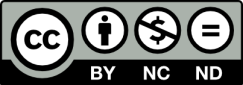 Ο δικαιούχος μπορεί να παρέχει στον αδειοδόχο ξεχωριστή άδεια να  χρησιμοποιεί το έργο για εμπορική χρήση, εφόσον αυτό του  ζητηθεί.
[1]
http://creativecommons.org/licenses/by-nc-nd/4.0/deed.el
Τέλος Ενότητας
Επεξεργασία: Βαφειάδης Νικόλαος
Πρέβεζα, 2015
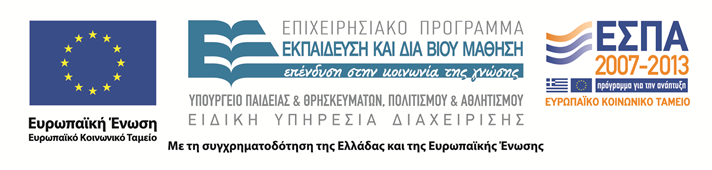 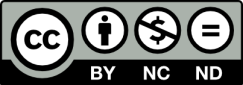 Σημειώματα
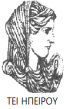 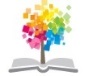 21
ΔΙΑΤΑΡΑΧΕΣ ΦΩΝΗΣ, Ενότητα 0, ΤΜΗΜΑ ΛΟΓΟΘΕΡΑΠΕΙΑΣ, ΤΕΙ ΗΠΕΙΡΟΥ - Ανοιχτά Ακαδημαϊκά Μαθήματα στο ΤΕΙ Ηπείρου
Διατήρηση Σημειωμάτων
Οποιαδήποτε  αναπαραγωγή ή διασκευή του υλικού θα πρέπει  να συμπεριλαμβάνει:

το Σημείωμα Αναφοράς
το  Σημείωμα Αδειοδότησης
τη Δήλωση Διατήρησης Σημειωμάτων
το Σημείωμα Χρήσης Έργων Τρίτων (εφόσον υπάρχει) 

μαζί με τους συνοδευόμενους υπερσυνδέσμους.
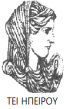 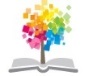 22
ΔΙΑΤΑΡΑΧΕΣ ΦΩΝΗΣ, Ενότητα 0, ΤΜΗΜΑ ΛΟΓΟΘΕΡΑΠΕΙΑΣ, ΤΕΙ ΗΠΕΙΡΟΥ - Ανοιχτά Ακαδημαϊκά Μαθήματα στο ΤΕΙ Ηπείρου
Τέλος Ενότητας
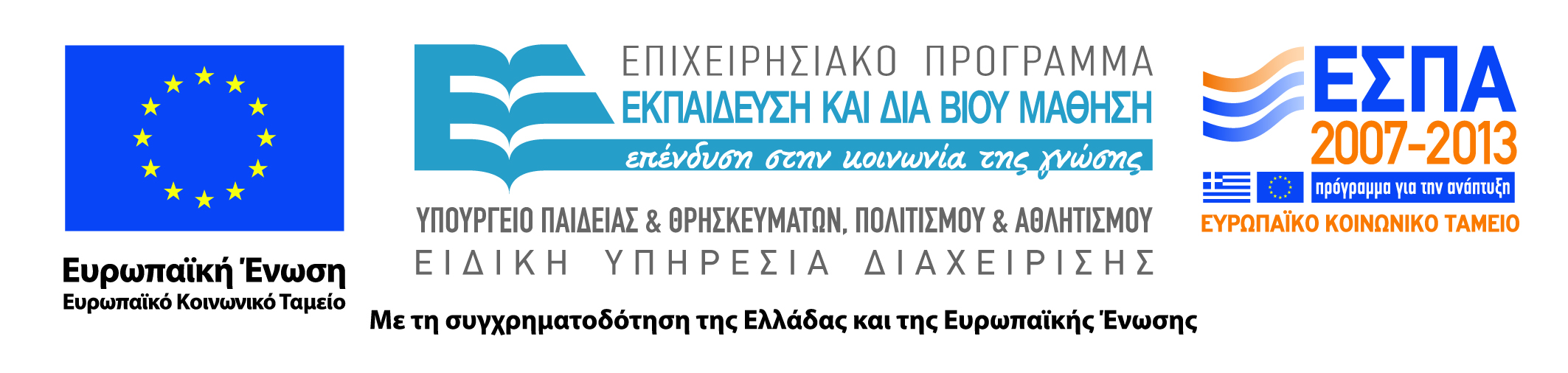 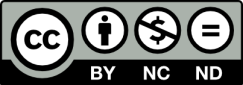